Enseigner et évaluer par compétences
ABORDER LES NOUVEAUX REFERENTIELS
Astrid PINOT Chargée de mission Économie Gestion

Astrid.Pinot@ac-grenoble.fr
Exemple
Pole 2 : COMMUNICATION ET COMMERCIALISATION EN RESTAURATION
C2-1. ENTRETENIR des relations professionnelles 
C2-1 .2 Communiquer avec les fournisseurs, les tiers
Il n’y a plus de programme. Il y a juste une cinquantaine de compétences que vous devez travailler ensemble (pratique, gestion, sa) pour faire progresser l’élève
Comment : En répartissant les compétences sur 3 ans. Certaines reviennent systématiquement.
En réalisant des études de cas en partant d’une situation professionnelle. 
Fini les cours à rallonge sur les connaissances des produits. De toute façon, ils n’apprennent pas,
Le fait d’intégrer la connaissance dans une étude de cas permet de beaucoup plus retenir.
Il faut baser les études de cas sur une problématique à résoudre.
Il faut que l’élève reste toujours en activité
En tant que lycée hôtelier nous faisons face à beaucoup de manifestations, pourquoi ne pas partir de ses situations pour faire travailler les élèves ?
Approche et évaluation par compétences
Une compétence : un ensemble de savoir, savoir faire et savoir être.
Depuis 2000 (traité de Lisbonne), puis 2002 (traité de Copenhague), l'Europe s’engage à rendre le marché du travail plus fluide en proposant un système d’enseignement et de formation capable de s’adapter en permanence au marché du travail et au développement et aux attentes de la société.
L’évaluation est indissociable de l’ approche par compétence.
Pour une approche par compétence, il s’agit de toujours d’évaluer mais évaluer, ce n’est pas mettre une note, c’est mesurer le progrès entre deux périodes, devoirs, exercices…

Comme tous les élèves/apprentis n’avance pas au même rythme, il est utile d’individualiser les parcours.
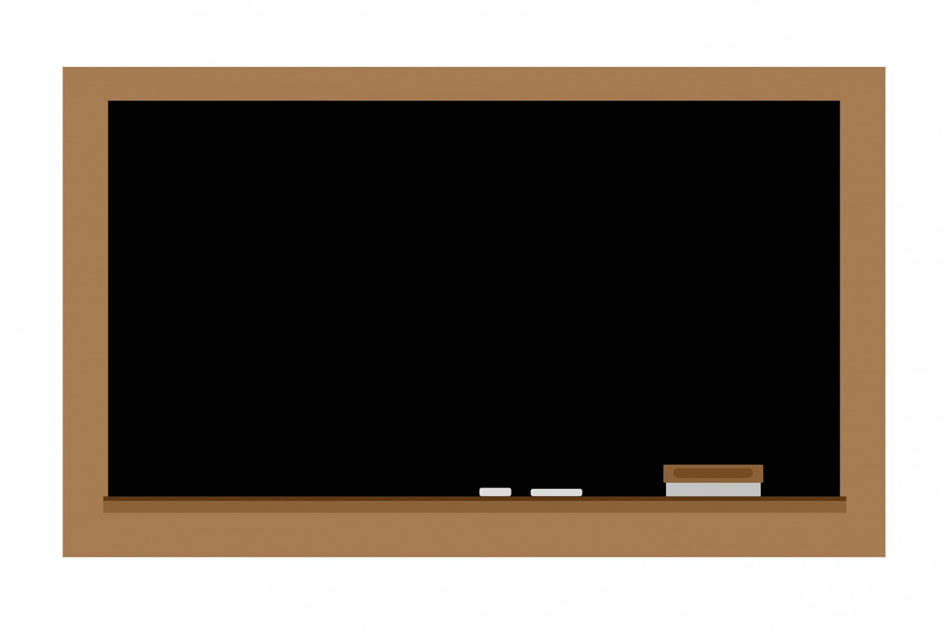 La logique
La compétence : savoirs (connaissance) +  savoir-faire (la technique) + savoirs être (comportement)




En ppae, on découvre, on expérimente (savoir faire et savoir être). L’élève doit pouvoir expérimenter, essayer, faire des erreurs pour reproduire ce qu’il vient de découvrir
En TP, on applique devant les clients ou pour le client (savoir faire et savoir être)
En techno, on apporte des connaissances (savoirs)
PPA
TP
TECHNO
Quel est le principe de l’approche par compétences ?
Moderniser les enseignements pour mieux les ajuster aux besoins de la profession, de la citoyenneté et aussi afin d’atteindre les objectifs de formation.
L’approche par compétences consiste en un apprentissage concret, actif et surtout durable en définissant les compétences dont chaque élève/apprenti a besoin pour passer à l'étape suivante de son parcours de formation, pour accéder à une qualification et pour être préparé à l'apprentissage tout au long de la vie (MEN.LU). 
L’approche par compétences traduit une volonté de lutter contre les savoirs morts (uniquement des connaissances) dans une tentative de redonner un sens au travail scolaire, dans un soucis de recentrer la formation sur l’essentiel. (ROMAINVILLE, 2009)
A. Comment faire ? 
Pour une classe, il s’agit de constituer une équipe pédagogique stable ayant le même objectif:             Amener une classe à progresser grâce à un enseignement et une évaluation par compétences. 
Quelques principes : 
Un travail sur les référentiels devra être effectué afin de découper l’année en plusieurs parties et en plusieurs segments de compétences, regrouper les transversalités, préparer les modules…
Un tableau organisationnel devra être conçu mentionnant les dates des ccf, les dates des pfmp, les évènements de l’année…
Un travail essentiel devra être réalisé sur les pfmp/les périodes en entreprise 
Des rencontres régulières devront être organisées afin de suivre les progrès de la classe
Les séances pluridisciplinaires seront prévues régulièrement entre les enseignants
Distribuer aux élèves les livrets de formations, les portfolios avec toutes les explications pour les élèves et les parents… Réaliser au cours de l’année des entretiens individuels avec les élèves afin de les accompagner dans les positionner dans la formation, de les guider, des les accompagner dans leur projet professionnel,
B. Pour la construction des cours 
Les enseignements doivent faire l’objet d’un nouveau dispositif pédagogique.
Dans la mesure du possible, chaque cours, séance, séquence doit être réalisé sous la forme d’une situation-problème (en AE, en TP, en Technologie). Notre filière est propice à la mise en œuvre de situations problèmes (Restaurant pédagogique, application, manifestations, projets pédagogiques, …)
La situation problème est une situation stimulante pour apprendre car elle a du sens pour les élèves. Elle est liée à des difficultés à vaincre et un résultat concret à produire.
Grâce à cette mise en « scène », l’élève/apprenti est placé explicitement en situation de construction des ses connaissances.
Il n’y a plus de programme mais juste aider les élèves/apprentis à développer leurs compétences.
C. Pour la restitution des cours
Il faut comprendre à ce moment là que chaque cours peut faire office d’évaluation. C’est un des grands principes de l’approche par compétence, une habitude à prendre : l’évaluation est intégrée au processus d’apprentissage
En fait, on n’enseigne pas une compétence, on permet juste à l’élève de les développer, dans une discipline mais en utilisant des connaissances, savoir-faire et comportements en situation d’exécution,
Le professeur doit repérer les difficultés des élèves, encourager, conseiller, motiver. Il devient un véritable coach. L’élève, quant à lui, doit être actif, accepter d’oser, considérer l’enseignant comme une aide précieuse et non comme un punisseur.
Nous reviendrons sur l’évaluation mais qui dit évaluation par compétences ne dit pas notes, bien au contraire. Évaluer signifie mesurer la progression d’un élève entre deux séances d’apprentissage et pas spécialement quantifier par une note.
Pour approfondir, voici le processus d’un cours par compétences (Exemple d’un groupe de 12 élèves en bac pro commercialisation et services en restauration)
Ce qu’il conviendra de faire par la suite :
Recommencer l’exercice mais en rajoutant une nouvelle difficulté ou un autre variante pour analyser comment l’élève va réinvestir ce qu’il a appris.
La maitrise d’une compétence ne peut se mesurer que par la qualité de l’exécution de la tâche et/ou la qualité du résultat.
Dans une situation d’apprentissage, une compétence peut être décomposée en plusieurs objectifs spécifiques qui peuvent être évalués séparément.
Une compétence s’améliorer tout au long de la vie.
D’où vient ce concept : D’après Del Rey (2013)
« Cette méthode n’est pas nouvelle. Elle est née en 1967 au Canada afin de répondre à un besoin de personnel dans le domaine de l’industrie. De nombreux pays ont suivi comme l’Angleterre, l’Allemagne, l’Australie, Mexique, Colombie, l’Algérie, Argentine, Chili, et la France avec en 2005,l’intégration du socle commun pour le premier degré. »
« Toutefois, ce courant mondial touche dorénavant tous les secteurs du CP au master, les ingénieurs, les professeurs, les employés,… « 
Tout le monde est évalué par compétences.
« En 1997, l’OCDE (spécialisé dans le commerce et le développement) met en chantier un programme de de compétences dites clés destinées à aboutir à un nouveau type d’évaluation des acquis scolaires. »
« Le programme a abouti à une déclinaison de compétences en question autour de 3 pôles : se servir d’outils variés (langages et technologies), par interagir à bon escient avec l’environnement, être capable d’interagir dans des groupes hétérogènes et agir de façon autonome. »
« Ces pôles ont permis d’établir les comportements attendus par le programme international d’acquis des élèves (PISA), première enquête établissant une comparaison des systèmes scolaires sur la base des compétences à réussir dans la vie moderne plutôt que de se baser sur les résultats scolaires. La France apparait à peine dans la moyenne de L’OCDE. »
« En 1995, L’Europe plaçait la reconnaissance des compétences au premier plan de sa stratégie économique. »
« 2000, à  Lisbonne, le conseil de l’Europe recommande l’adoption d’un cadre européen définissant les nouvelles compétences de base dans l’éducation et la formation tout au long de la vie doivent permettre l’acquisition : compétences en technologies de l’information, langues étrangères, culture technologique, esprit d’entreprise et aptitudes sociales. Plusieurs conseils ont suivi pour suivre le cadre européen des nouvelles compétences. »  
« En 2006, à Helsinki, les recommandations du parlement européen et du conseil de l’Europe sur les compétences clés tout au long de la vie donne un sens à la notion de compétences : On entend par compétences « Combinaison de connaissances, d’aptitudes et attitudes appropriées à une situation donnée (18/12/06 : JO L394 du 30/12/06) »
« Dans le prolongement du Conseil de Lisbonne en mars 2000, la déclaration de Copenhague est signée en novembre 2002 favorisant l’enseignement et la formation professionnelle.  Les pays membres de l’Union européenne s’engagent à une plus grande coopération afin de rendre le marché du travail européen plus fluide. Il est prévu de proposer un système d’enseignement et de formation qui s’adaptera en permanence au marché du travail et au développement et aux attentes de la société. » Tous les deux ans, des commissions ont lieu pour suivre la mise en conformité de la formation professionnelle (En 2004, conseil de Maastricht, en 2006, Helsinki, en 2008, Bordeaux et en 2011, Bruges)
« En effet, tous les deux ans, les ministres de l’éducation et de la formation et les partenaires de la formation font le point sur le processus de Copenhague. »
Vocabulaire (d’après AFNOR ISO 9001)
Aptitude : Ensemble de disposition physiques et intellectuelles naturelles ou acquises d’une personne, à accomplir une tâche,
Acquis : Ensemble des savoirs détenus par un individu
Compétence : Capacité à mettre en œuvre des connaissances, savoir-faire et comportements en situation d’exécution
Compétence collective : Compétence d’un groupe résultant de la synergie et de la mise en cohérence des compétences individuelles des membres du groupe.
Connaissance : Ensemble des représentations, idées ou perceptions acquises dans un cadre de formation initiales et/ou professionnelle et/ou par l’expérience.
Évaluation de compétences : Évaluation à partir de différentes méthodes (entretiens individuels, diagnostiques, auto-diagnostiques, tests…)
Savoir : Ensemble des connaissances théoriques et pratiques
Savoir-faire : Mise en œuvre maitrisée d’un savoir et d’une habilité pratique dans une réalisation spécifique.
ROMAINVILLE, les cahiers pédagogiques, novembre 2009, numéro 476
Ministère de l’Éducation Nationale, Luxembourg. Les grands dossiers. Disponible sur< http://urlz.fr/1vjZ. (Consulté le 25/01/2015)
DEL REY Angélique, A l’école des compétences, Paris : Édition La Découverte, 2013, 285 p.

Pour aller plus loin : L’évaluation positive : Différentes expérimentations sur l’évaluation 
      http://urlz.fr/1ypA
les documents sont en rapport avec les entreprises d’apprentissage mais il s’agit de création


Pas de jeux de rôle, juste une argumentation : comment il pense argumenter cette carte par exemple (en mettant en valeur les produits de la région, …)